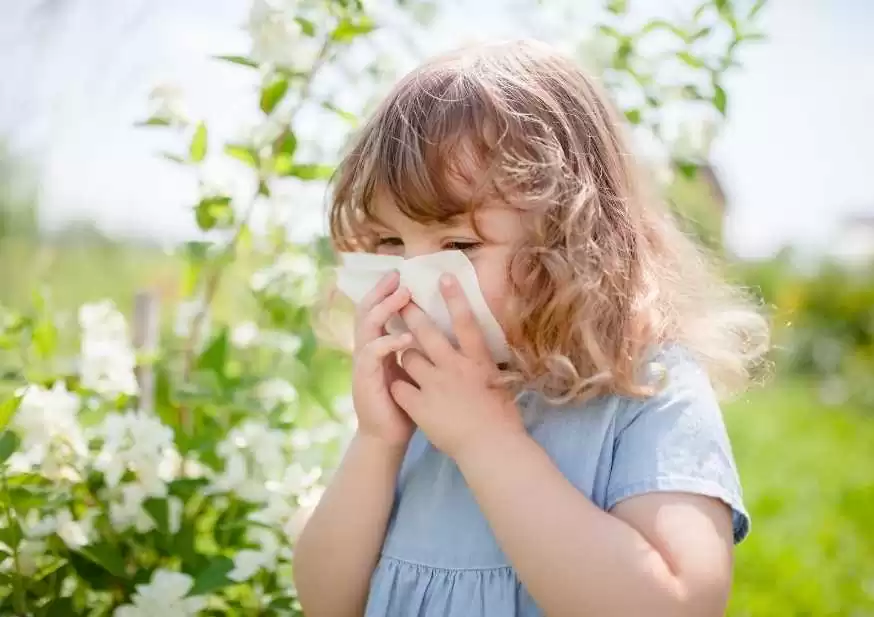 ALERJİK HASTALIKLAR
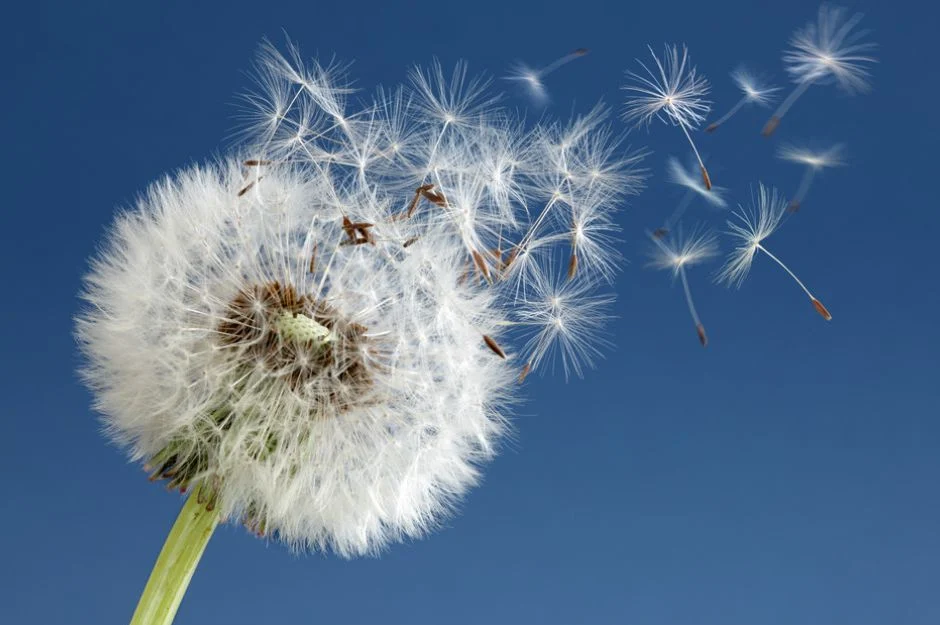 Arş.Gör. Dr. Asiye Günaydın Sevgi
         KTÜ Aile Hekİmliği  AD
                    20.09.2023
Amaç
Alerjik hastalıklar hakkında bilgi vermek
Öğrenim Hedefleri
Alerji tanımını yapabilmek
Alerji prevelansı hakkında bilgi vermek 
Alerji oluşum mekanizmasını açıklayabilmek
Alerjenle karşılaşınca vücutta oluşan değişiklikleri sayabilmek
Alerjik rinitin klinik bulgularını ve tedavi basamaklarını sayabilmek
Alerjik konjonktivitin klinik bulgularını ve tedavi basamaklarını sayabilmek
Atopik dermatit klinik bulguları ve tedavi basamakların sayabilmek
Anafilaksi tanı kriterlerini sayabilmek ve acil tedavisini yapabilmek
Giriş
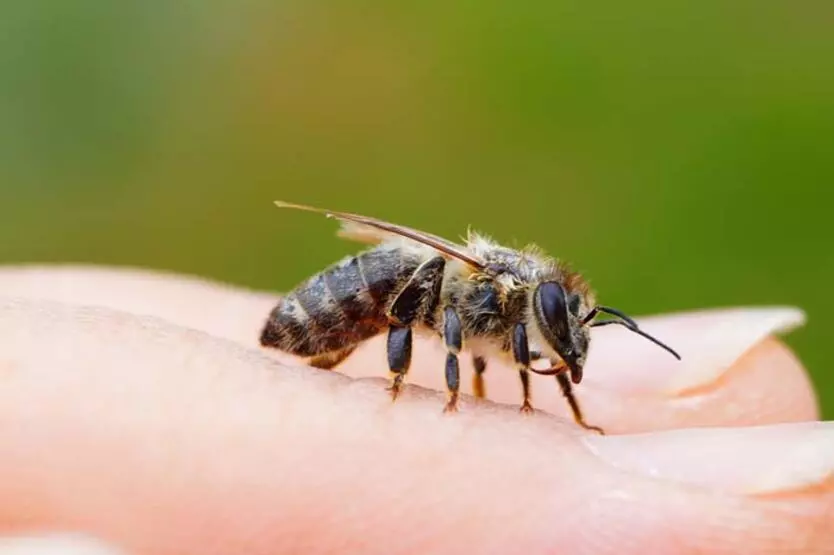 Giriş
Tarihsel olarak M.Ö eski Mısırda arı sokmaları neticesinde hayatını kaybedenler, at alerjisi olan Roma imparatorlarından  bahsedilse de alerji biliminin ortaya çıkışı ancak Avusturyalı pediatrist C. Von Pirquet tarafından alerji teriminin kullanılmasıyla 20.yy başında olmuştur.
Alerjik hastalıkların görülme sıklığı  son 30-40 yıl içerisinde artmıştır.
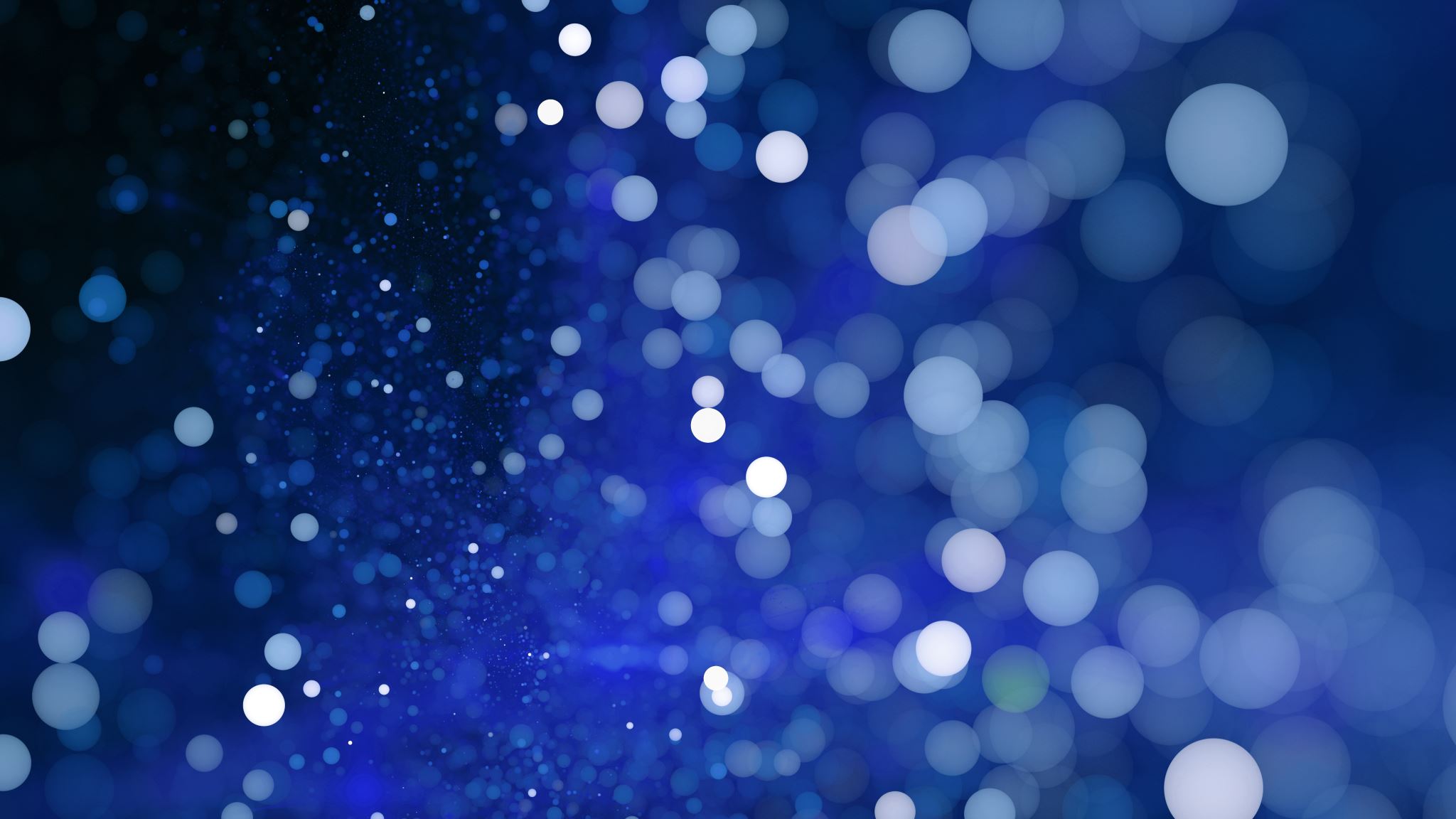 Giriş
Giriş
Alerjik hastalıklar gelişmiş ülkelerde önemli bir artış göstererek bir halk sağlığı problemi haline gelmiştir.
Gelişmiş ülkelerdeki bu belirgin artışın sadece genetik etkenler ve tanı olanaklarının artışı ile açıklanması mümkün değildir.Buna ek olarak;
ç̧evresel etkenler,
çocukluk çağı aşıları,
 aile yapısının küçülmesi, 
enfeksiyonların ve paraziter hastalıkların azalması,
 kişisel hijyenin iyileşmesi
 gibi faktörlerin rol oynadığı düşünülmektedir.
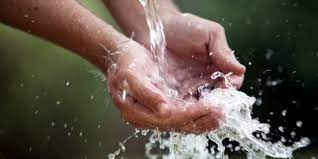 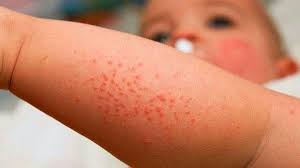 Giriş
Vücudumuzun alerjik olduğu maddelere verdiği yanıtlar ya da reaksiyonlar sonucu ortaya çıkan bulgular etkilediği organ sistemine göre farklılıklar gösterebilir.
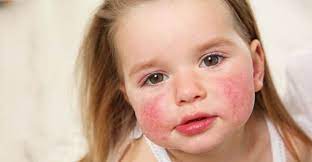 Alerjen olarak adlandırdığımız yabancı maddeler ile karşılaştığınızda aşağıdaki bulgular ortaya çıkabilir
Bu bulguların hafif olabileceği gibi, 
ölümcül sonuçlanabilecek 
anafilaksi gibi  ağır seyredebileceği de
unutulmamalı!
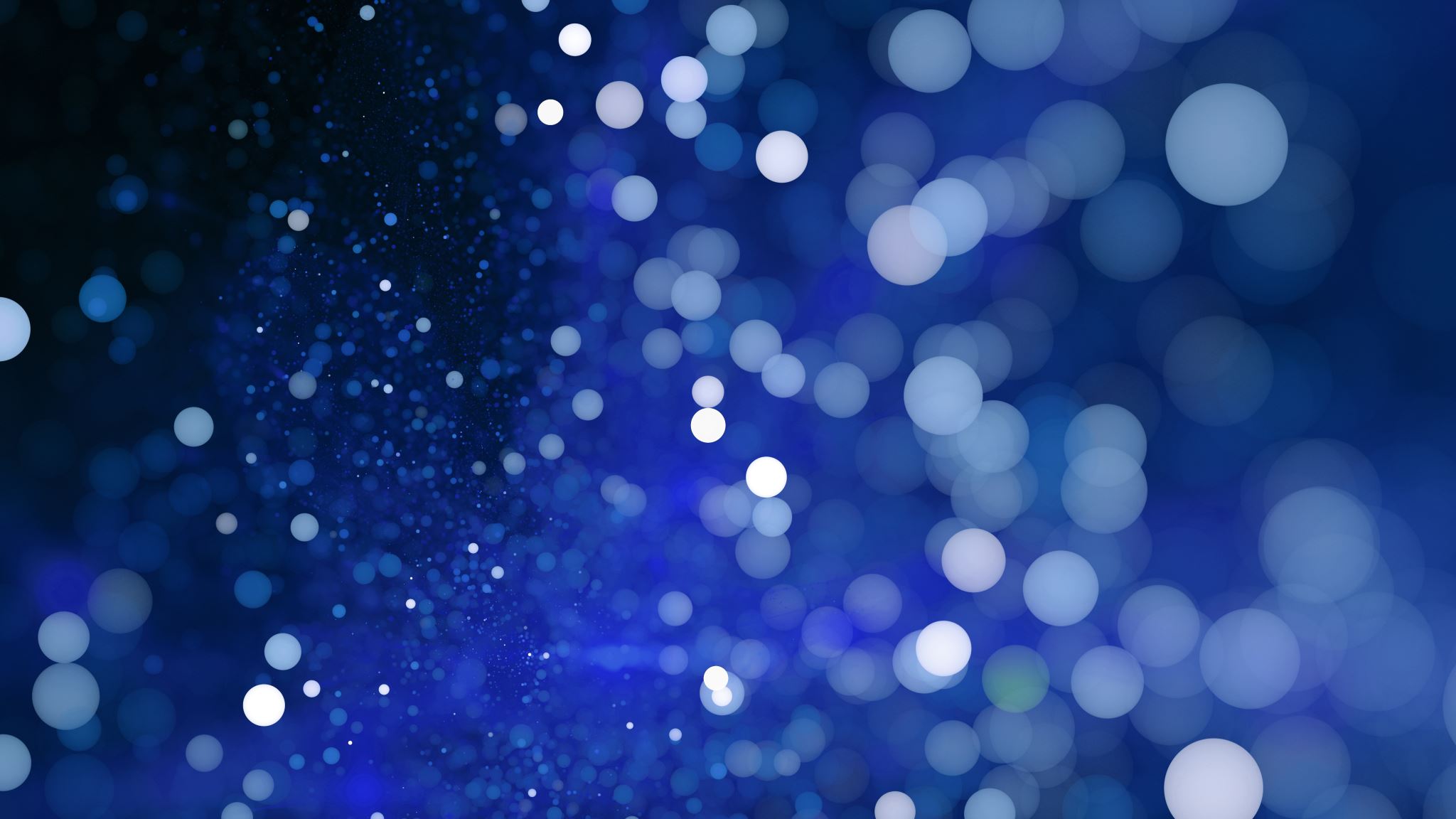 Alerjenler
Alerjenler
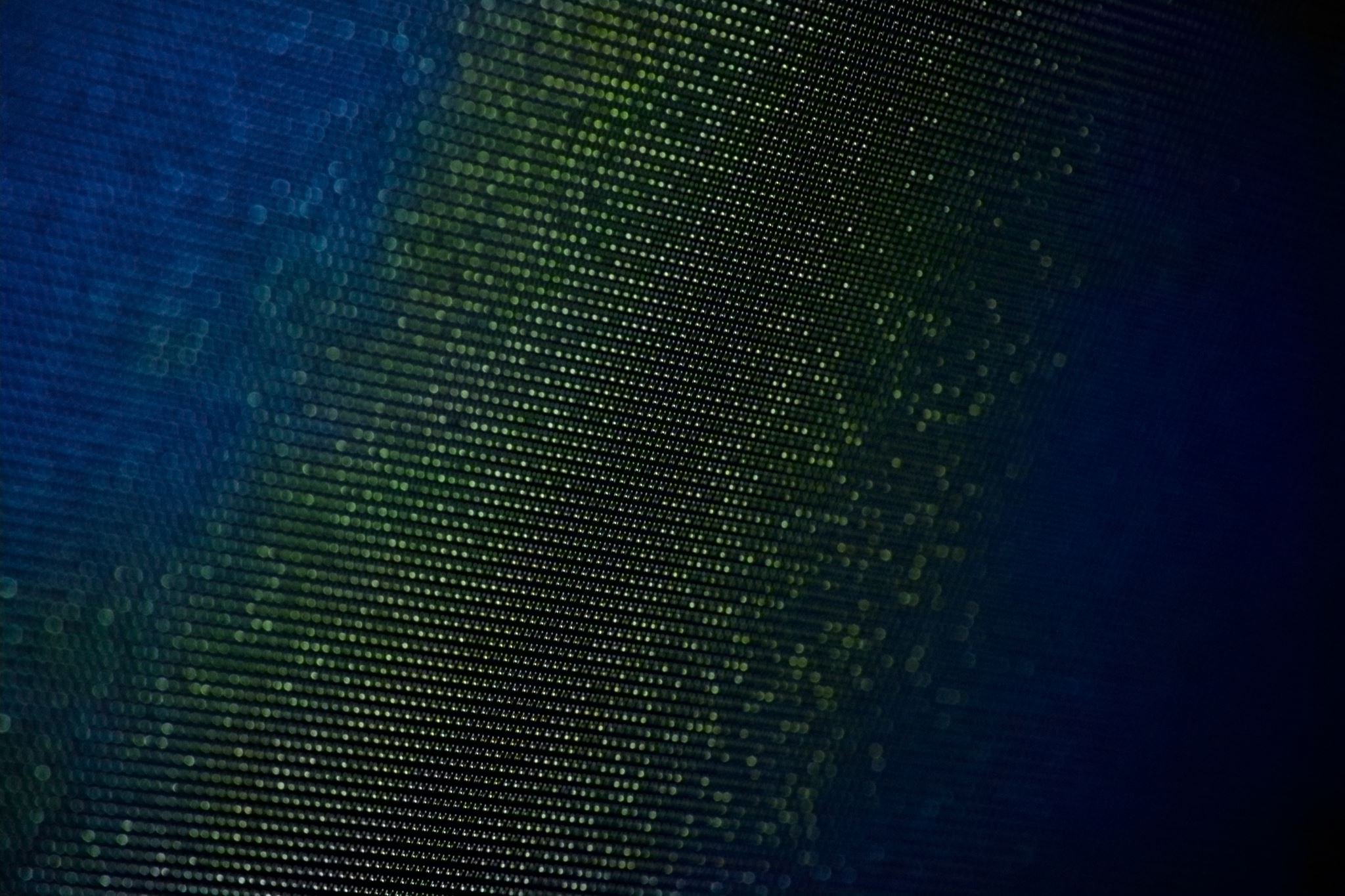 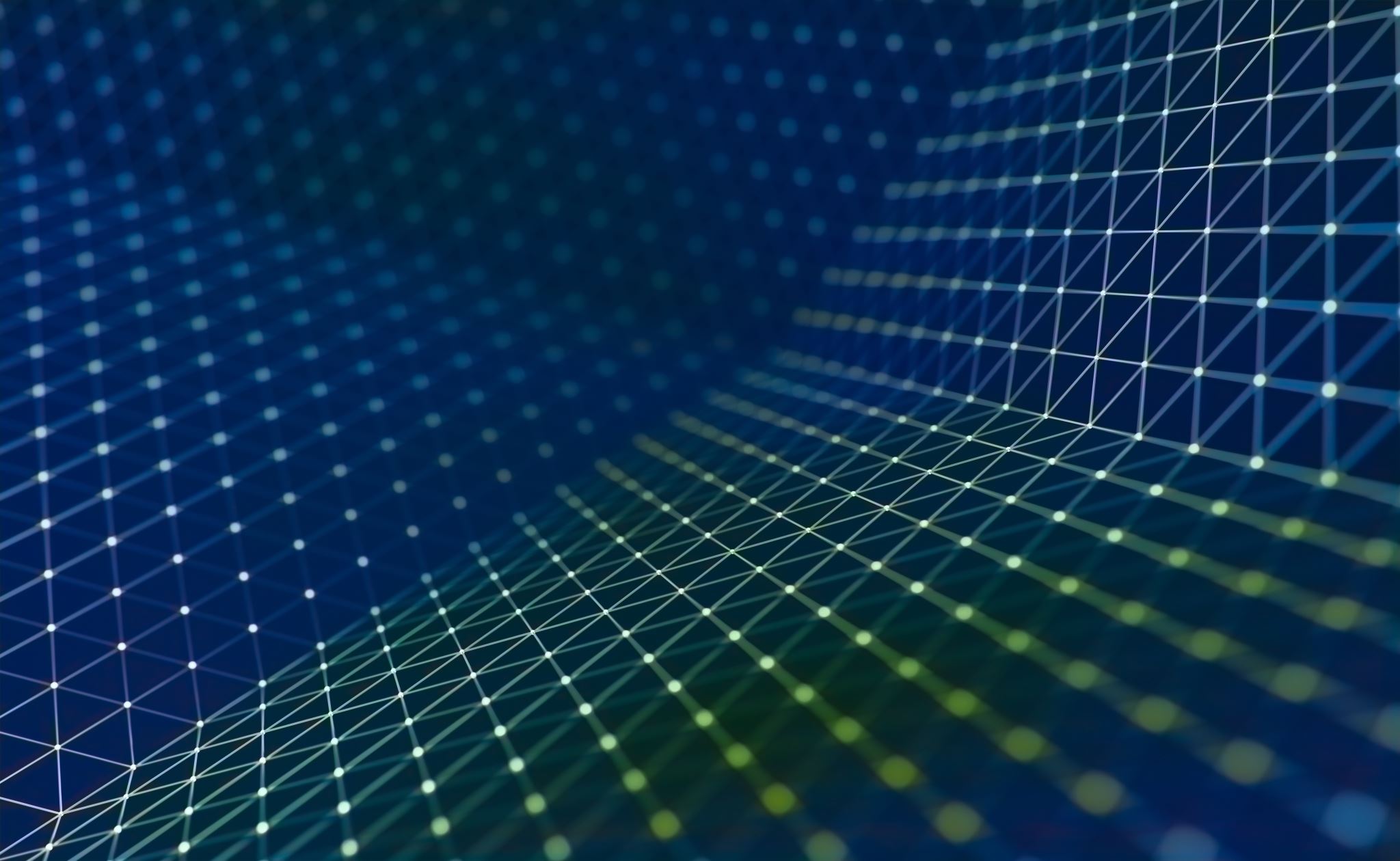 Alerjenler
Patogenez
Geç faz
Kronik tıkanıklık
Nazal havayolu aşırı duyarlılığı
DUYARLILIK

Allerjenin işlenmesi ve sunumu

CD4+ Th0 hücre

Th2 hücre

B lenfosit

Antijen spesifik IgE

IgE – Mast hücre kompleksi
Sitokinler, kemokinler, sitotoksik ürünler

İnflamatuar hücrelerin uyarılması
Genetik ve çevresel faktörler
Allerjen – IgE – Mast hücre kompleksi
Degranülasyon
Sonraki karşılaşma
İlk karşılaşma
Allerjenler
Nöronal, vasküler ve glandüler uyarı
Akut belirti ve bulgular
Hapşırık, kaşıntı, akıntı, tıkanıklık
Alerjijk Hastalarda tanımlanmış anomaliler
Daha önce zararsız olan (polen ve gıda gibi) maddelere karşı yüksek miktarlarda ıgE üretimine yatkınlık
Otonom sinir sisteminde anormallikler
Beta adrenerjik sistem yanıtının azalması
Alfa adrenerjik sistem yanıtının artması
Havayollarında hiperaktif kolinerjik yanıt
Mast hücreleri ve bazofillerin aşırı salınabilirliği
Nedeni net bilinmemekle birlikte bu farklılıklar anormal sitokin üretimi ile ilişkilendirilmekte (IL-4, IL-5, IL-9, IL-13 artışı)
Bu anormallikler sonucu alerjik hastalıklar ortaya çıkmakta
Tanının en önemli belirleyicisi hikaye
Alerjik ve non-alerjik  formlar arasındaki ayrım ancak alerji testi ile kesin olarak belirlenebilir.
Alerji varlığını belirleyen en duyarlı ve en düşük maliyetli yöntem alerji deri testleridir.
ALERJİK HASTALIKLAR
Alerjik Rinit
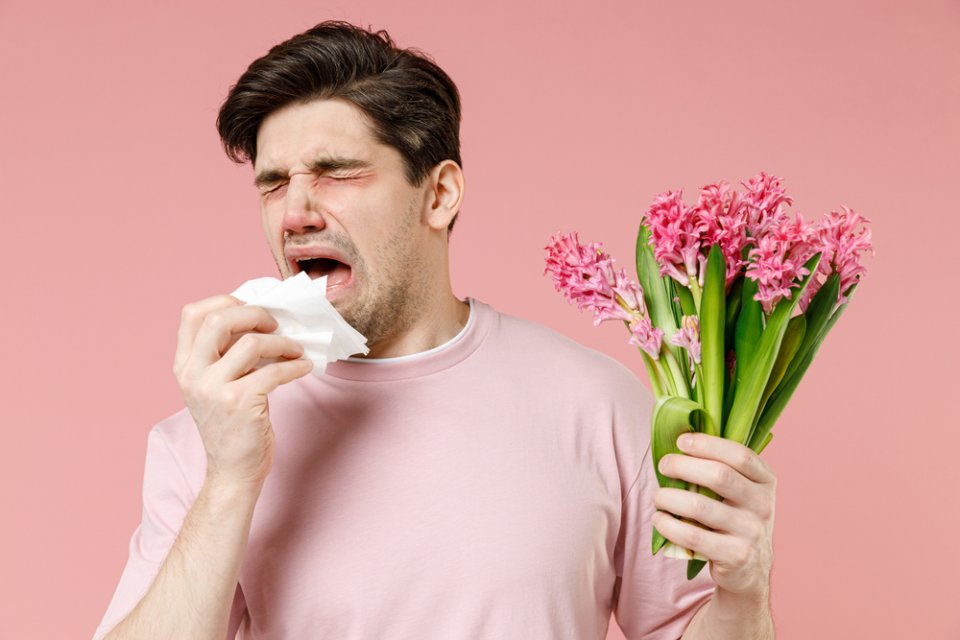 Allerjik rinit alerjene maruziyet sonucu ıgE bağımlı burunda akıntı tıkanıklık ve hapşırık şikayetlerinden en az ikisinin ve en az iki gün üst üste görülmesi ile kendini gösteren enflamatuar nazal mukoza hastlığıdır.
Alerjik Rinit
Alerji yatkınlığı olan veya ailesinde alerjik hastalık öyküsü olan kişilerde ortaya çıkma olasılığı daha yüksektir. 
Genellikle 40 yaşından önce görülür, ilk belirtiler çoğunlukla çocukluk ve genç erişkin çağda ortaya çıkar, yaş ilerledikçe şikayetler azalır.
Allerjik rinitli kişilerde diğer alerjik hastalıkların (egzema, astım gibi) görülme olasılığı daha yüksektir.
Eğer alerjik rinit sadece belirli mevsimlerde (özellikle ilkbahar) meydana geliyorsa “mevsimsel rinit (saman nezlesi),” yıl boyunca sürüyorsa “perenial rinit” olarak isimlendirilir.
Atopi aile hikayesi
Erkek cinsiyet
Polen sezonunda doğmak
Ailede ilk bebek olmak
Erken dönemde antibiyotik kullanımı
Maternal sigara
Ev içi allerjen teması 
Çocukta aeroallerjen duyarlılığının saptanması
Besin allerjisi mevcudiyeti
Alerjik Rinit Risk Faktörleri
Etyoloji
<5 yaş
İç ortam/perennial allerjenler: Ev akarları, hayvan tüyleri, iç ortam küfleri, hamamböceği

≥5 yaş 
Dış ortam/mevsimsel allerjenler: Çayır-ot-ağaç polenleri, dış ortam küfleri
Klinik Belirtiler
Belirtiler
Tıkanıklık, kaşıntı, hapşırık, saydam akıntı 
Sorumlu allerjenle karşılaşınca belirtilerde artma
Çoğu hastada
Konjonktival ödem-kaşınma-gözyaşı artışı-hiperemi
Bazı hastalarda 
Koku ve tat duyularında kayıp olabilir
Baş ağrısı, vizing, öksürük olabilir
Burun tıkanıklığı geceleri daha belirgin
Ağız solunumu, horlama, uyku bozuklukları, sinirlilik
Klinik
Bulgular
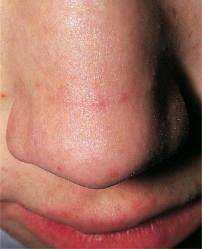 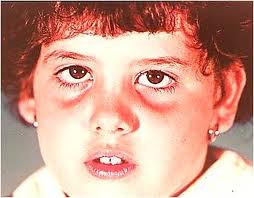 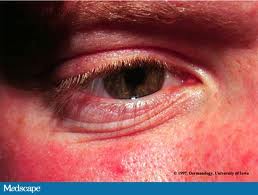 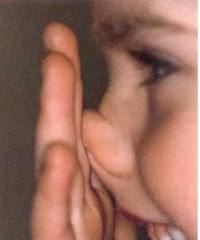 Allerjik selam
Allerjik shiner 
Ağız solunumu 
Dudaklarda çatlaklar
Transvers nazal katlantı
Dennie-Morgan çizgileri
Klinik
Bulgular
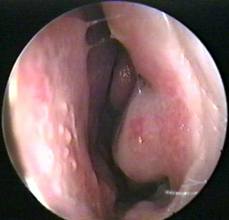 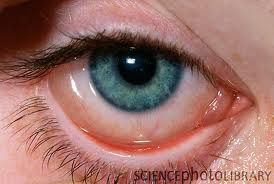 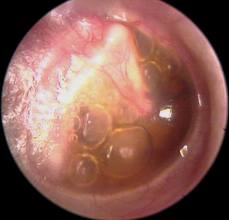 Konjonktivit
Polipler
Seröz otit
Allerjik rinit –      Fizik muayene
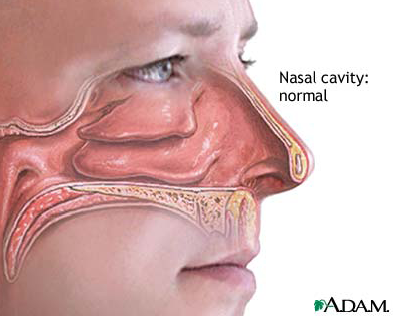 Mukozal ödem
solukluk,
 konkalarda hipertrofi, 
seröz burun akıntısı,
 polipler, 
postnazal akıntı
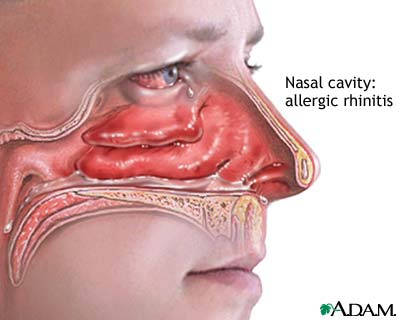 Tanı
Üst solunum yolu enfeksiyonu ve yapısal anomalilerin olmadığı hastalarda belirti ve bulguların varlığı


Spesifik IgE’nin gösterilmesi
Deri testleri
Serum spesifik IgE
Nazal provokasyon
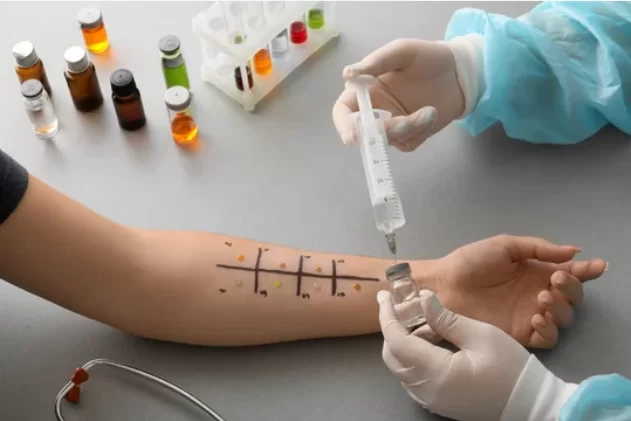 https://klinikrespirasimalang.com
Allerjik rinit –Tanı yöntemleri
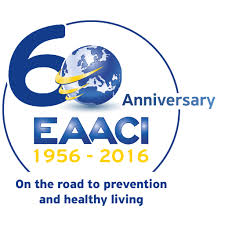 Deri Testleri
EAACI ve WHO IgE aracılı allerjik hastalıkarın tanısında deri prick testini önermektedir.
Serum spesifik IgE; deri testine göre pahalı, geç sonuç verir ve allerjiyi saptamada daha az duyarlıdır.
Semptomsuz normal bireylerde de  yüksek bulunabilir. 
Yanlış pozitiflik ve negatiflik olması nedeni ile daima öykü ile birlikte değerlendirilmelidir
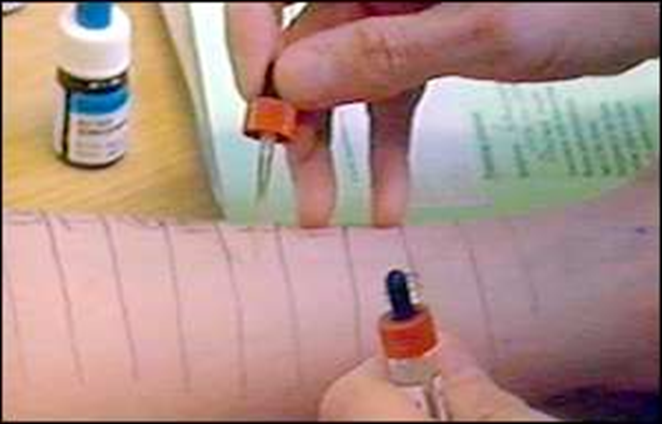 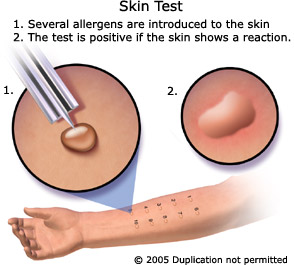 Deri testleri
Hızlı (20 dk)
Ucuz
Güvenli

Ne zaman yararlı?
Hikaye ve FM ile tanı netleşmemişse
Semptom kontrolü iyi değilse
Beraberinde persistan astım semptomları varsa
Hasta ilaç kullanımını reddediyor, kaçınma istiyorsa
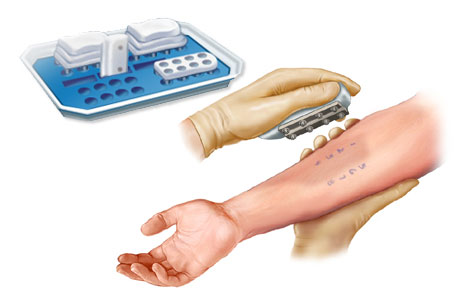 Serum spesifik IgE
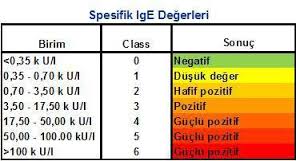 Daha pahalı
İnhalan allerjen tespitinde sensitivitesi düşük
Deri testleri yapılamıyorsa kullanılabilir
Tedavi
Alerjenden korunma ve çevre kontrolü
Allerjik rinitte 5 temel allerjen gurubu tespit edilmiştir: 
  polen, ev tozu akarı, mantar, hayvan ve   böcekler. 
Bu allerjenlerden kaçınmanın farklı metodları mevcuttur.
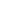 Polenler İçin Önlemler
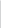 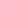 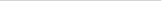 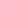 Doğada bulunan çayır, ot, yabani ot ve ağaç polenleri özellikle intermittan rinitte dış ortam tetikleyici etkenleri olarak yer alır. 
Bahar mevsimlerinde
 dış ortamlarda az vakit geçirmek,
 pikniğe gitmemek, 
evleri polen düzeylerinin daha düşük olduğu akşam saatlerinde havalandırmak, 
öncesinde tüm pencereleri kapalı tutmak 
her akşam duş yapılmasını önermek gereklidir.
Alerjenden korunma ve çevre kontrolü:
Ev tozu akarları
Hamam böcekleri
1. Evlerde nem oranı %50’nin altında olmalı
2. Yerler halı ile kaplanmamalı
3. Yünlü yatak, yorgan, halı ve tüylü oyuncaklar evde bulundurulmamalı
4. Yatak ve yastık kılıflarını haftada bir kez sıcak suyla yıkanmalı 
5. Oda içinde mümkün olduğunca az mobilya bulundurulmalı
6. Ev hemen her gün temizlenmeli
1. Evlerde düzenli temizlik yapılması, gerektiğinde insektisit kullanılması alerjen miktarında azalmaya yol açar.
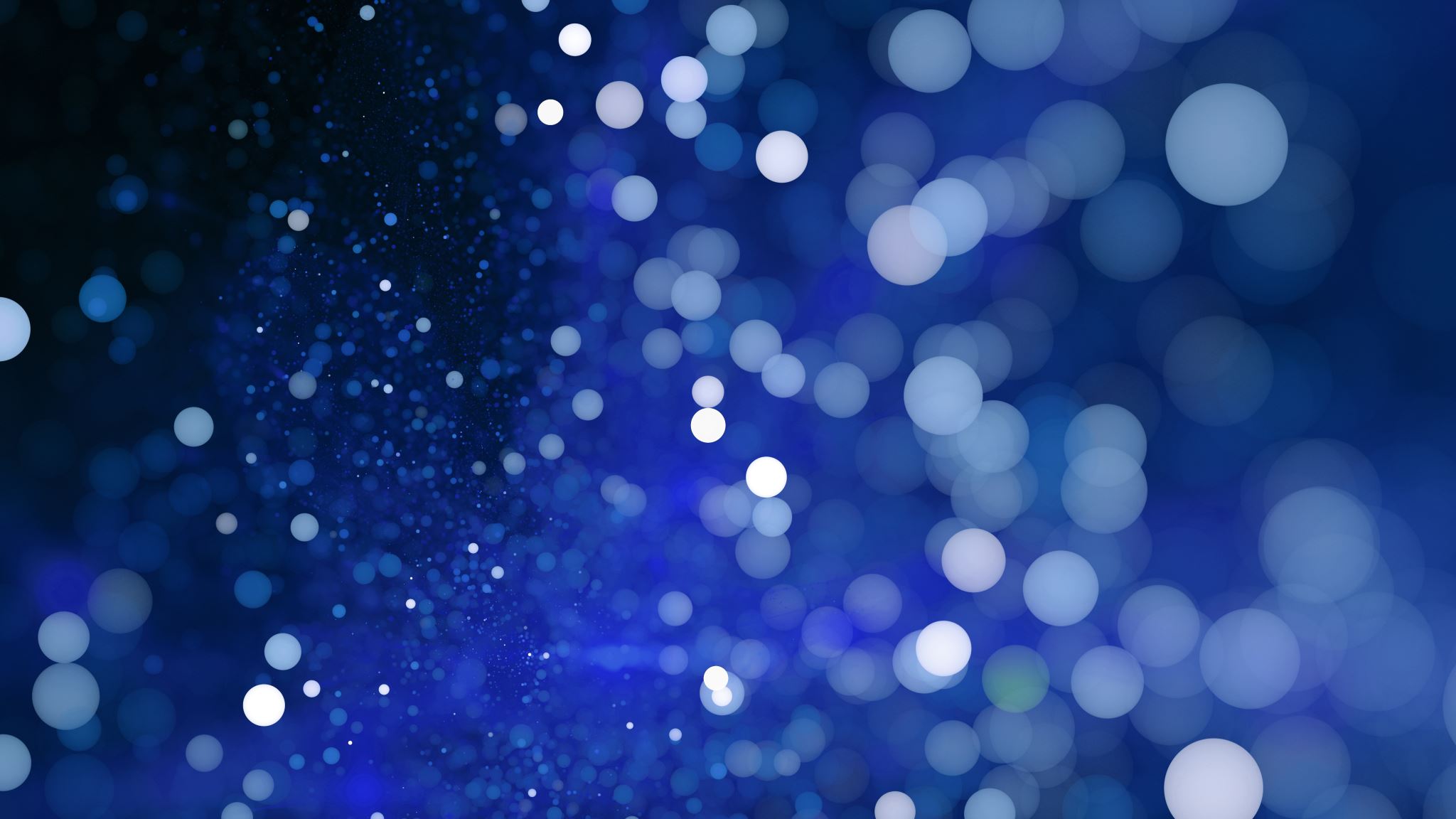 Medikal Tedavi
[Speaker Notes: Uluslararası alerjik rinit tedavi algoritmasında yer almadığı için biyolojik ajanlardan bahsetmedim.]
Antihistaminikler
H1 antihistaminler H1 reseptörlerinin inaktif şekliyle birleşerek (karşı agonist) histamin salınımını engeller. 
Bu yüzden en iyi sonuç allerjene maruz kalınmadan, histamin salınmadan önce profilaktik olarak düzenli kullanıldığında alınır.
Antihistaminikler
Oral antihistaminler histaminin neden olduğu burun, damak, boğaz, göz kaşıntısı, akıntısı, hapşırık üzerine oldukça etkilidir; 
ancak burun tıkanıklığı üzerine olan etkileri glukokortikosteroidler veya nazal dekonjestanlar kadar güçlü değildir.
Antihistaminikler
Klorfeniramin, difenhidramin, hidroksizin gibi birinci kuşak antihistaminler allerjik semptomları kontrol etmede oldukça etkin olmalarına karşın 
Kan beyin bariyerini geçtikleri için ;
sedasyon, dalgınlık, psikomotor performansta azalma gibi santral sinir sistemi etkileri ve antikolinerjik yan etkileri sebebiyle tercih edilmezler.
Antihistaminikler
Özellikle de sedatif etkileri oldukça az olduğundan allerjik rinit tedavisinde birinci kuşak antihistaminler yerine ikinci kuşak antihistaminler tercih edilir.
Bunlar;
        Loratadin, setirizin, feksofenadin, desloratadin, levosetirizin, rupatadin, ebastin
Antihistaminikler
İntranazal antihistaminler çocuklarda mevsimsel allerjik rinitte kullanılabilir. 
Nazal tıkanıklık üzerine etkisi oral antihistaminlere göre daha belirgin olabilir;
       ancak acı tadı olması, çocuklar tarafından intranazal kullanımının tercih edilmemesi ve sistemik emilime bağlı sedatif etkileri dezavantajlarıdır.
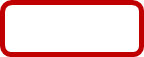 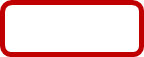 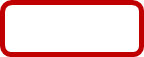 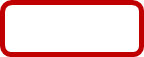 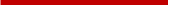 Alerjik Rinit Tanı ve Tedavi Rehberi-2012
[Speaker Notes: 1. kuşak antihistaminikler:
Klorfeniramin 
difenhidramin
hidroksizin]
Nazal kortikosteroidler
Hem alerjik hem de non-alerjik rinit tedavisinde tek başına kullanılabilen en güçlü ilaçlar
Hapşırık, kaşıntı, akıntı ve tıkanıklık gibi burun belirtilerini etkin biçimde azaltır. 
Başlangıçta ikinci basamak tedavi seçeneği olarak önerilen nazal kortikosteroidler günümüzde, özellikle persistan veya orta-ağır belirtiler gösteren alerjik rinitli hastalarda ilk seçenek olarak kullanılmakta.

Belirgin klinik etkinliğe günler-haftalar boyunca kullanıldığında ulaşılmakta
ancak daha yeni ilaçlarla belirtilerin kontrolü 1-2 günde sağlanabilir.
Nazal kortikosteroidler
Nazal kortikosteroidler arasındaki farklılıklara rağmen alerjik rinit belirtilerini düzeltmede birbirlerine üstünlüklerinin olmadığını gösterilmiş.
Bütün nazal kortikosteroidler hem mevsimsel, hem de perennial alerjik rinit üzerine etkilidir.
Alerjik rinokonjunktivitli hastalarda hem burun, hem de göz belirtilerini düzeltir.
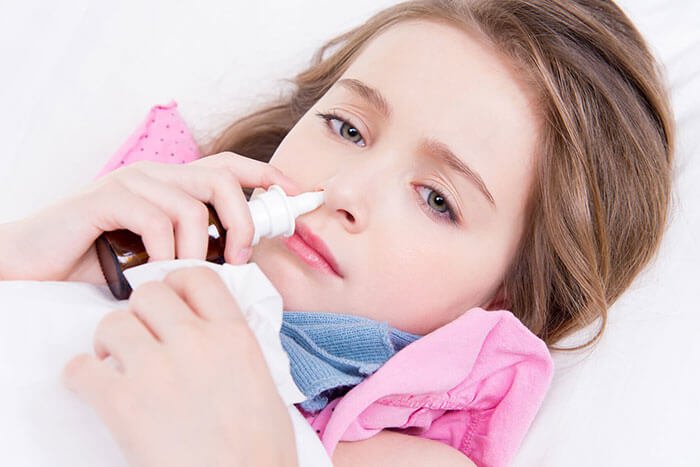 Meltzer, E. O. (2011). The Role of Nasal Corticosteroids in the Treatment of Rhinitis. Immunology and Allergy Clinics of North America, 31(3), 545–560.
Nazal kortikosteroidler
Oral antihistaminiklere göre hem toplam nazal semptom skorları, hem de tıkanıklık skorları üzerine olan etkisi belirgin olarak üstündür. 
Oral lökotrien antagonistlerine göre alerjik rinit belirtilerini daha etkin biçimde düzeltir.
Antihistamin-lökotrien kombinasyonlarına da eşit veya daha üstün etki sağlar.
Nazal kortikosteroidlerin burun tıkanıklığı üzerine etkisi nazal antihistaminiklere göre belirgin üstünlük gösterir. 
Çoğu zaman bir nazal kortikosteroide oral antihistaminik eklenmesi, tek başına nazal kortikosteroid tedavisine göre ilave bir üstünlük  sağlamamaktadır.
Ancak nazal kortikosteroidlere nazal antihistaminik eklenmesi, monoterapiye göre belirgin üstünlük sağlamaktadır.
Nazal kortikosteroidler
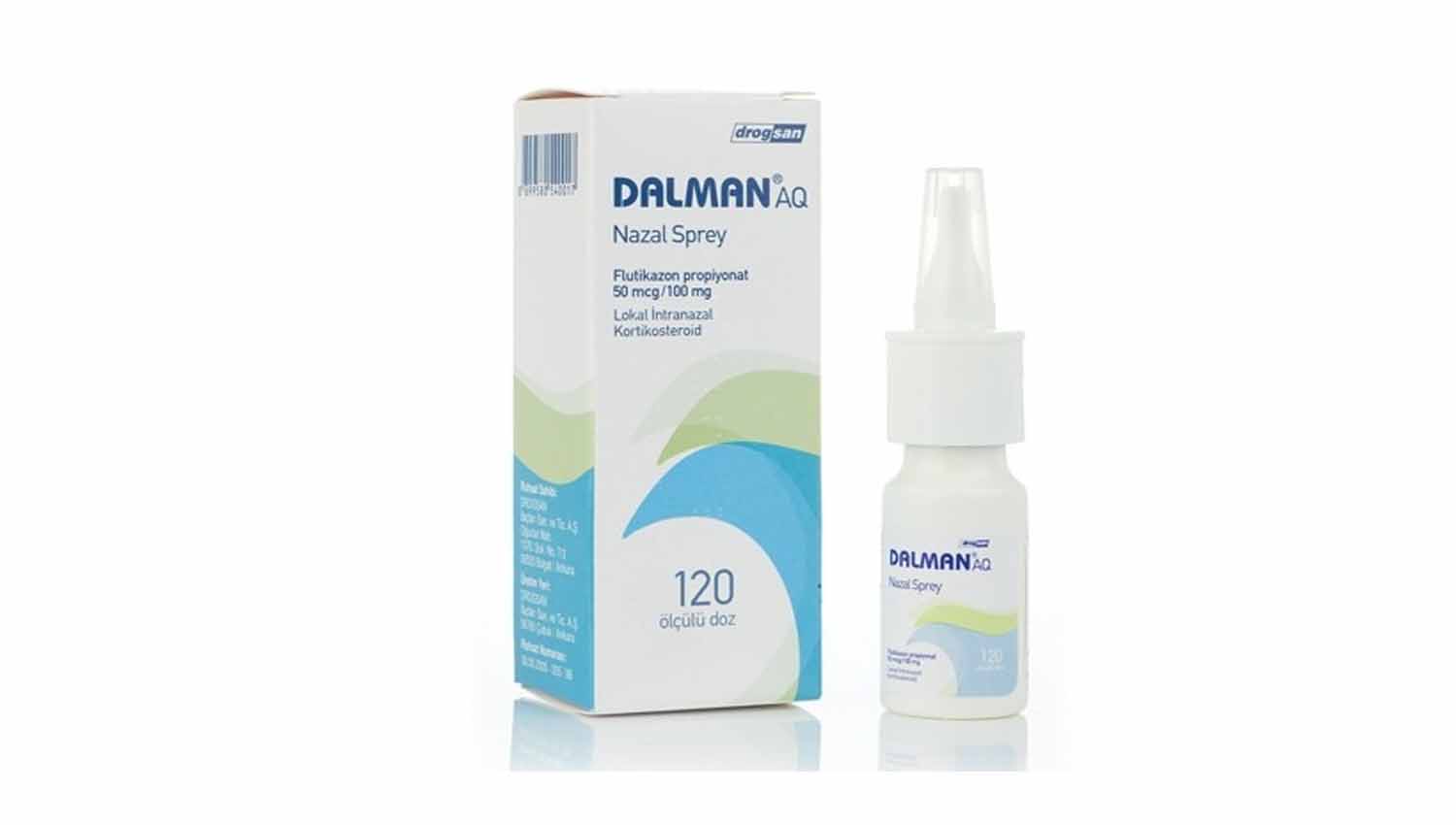 Sık lokal yan etkiler;
 kuruluk, iğnelenme, yanma hissi, kanama (%5-10)
Septum perforasyonu çok nadir (çoğunlukla ilk 12 ayda)
Kanama ve perforasyon gibi yan etkileri önlemenin en iyi yolu spreyin septumdan uzağa uygulanmasıdır.
[Speaker Notes: -Bu yan etkilerin sıklığı %5-10 arasında değişir.
-Septum perforasyon çok nadir bir yan etkidir. Çoğunlukla tedavini ilk 12 ayı içinde oluşur ve olguların çoğu genç kadınlardır.]
Nazal kortikosteroidler
En önemli sistemik yan etkilerinden biri hipotalamikpituitar-adrenal aksın baskılanması ve çocuklarda boy uzamasının duraklamasıdır.
 Beklometazon; flutikazon propiyonat, flutikazon furoat ve mometazondan farklı olarak hipotalamo-pituiter-adrenal aksı etkileyebilir. 
Çocuklarda İNKS’leri etkili olan en düşük dozda kullanmak ve büyümeyi dikkatle izlemek gerekmektedir.
Nazal kortikosteroidler
Tedaviye yaşa göre maksimum dozla başlanmaktadır. 
Semptomlar yeterince kontrol edildikten sonra bir haftalık aralıklarla en düşük etkili doza kadar azaltılabilir.
Şiddetli semptomları olan hastalarda kronik olarak günlük kullanım gerekebilir.
Bazı hastalarda ise ihtiyaç duyuldukça kullanılarak semptom kontrolü sağlanabilir.
Sistemik kortikosteroidler
Alerjik rinit tedavisinde ilk basamak ilaç seçeneği değildir. 
Sistemik kortikosteroidler mevsimsel AR tedavisinde etkili olsa da yararları İNKS’lerden daha fazla değildir.
Bilinen sistemik istenmeyen etkileri nedeniyle SKS yerine genellikle İNKS’ler kullanılmaktadır.
Sistemik kortikosteroidler
Ağır ve tedavisi zor AR olan hastalarda dahi depo kortikosteroidlerin adrenal yetmezlik gibi sistemik yan etkilerinin olması nedeni ile kullanımı önerilmemektedir.
Lökotrien Antagonistleri
Sisteinil lökotrien reseptör antagonistleri (LTRA) olarak montelukast, zafirlukast ve pranlukast mevcuttur. 
Etkileri kullanılmaya başlandıktan 1 hafta sonra gözlenir, 4 haftada zirveye ulaşır.
 Nazal mukozadaki vasküler dilatasyonu ve permeabiliteyi azaltarak burun tıkanıklığını azaltırlar.
Burun tıkanıklığı üzerine etkileri oral H1 antihistaminiklerden daha güçlüdür ancak semptom ve yaşam kalitesi üzerine etkileri İNKS’lerden daha zayıftır
Lökotrien Antagonistleri
Montelukastın, burun tıkanıklığı, burun akıntısı, kaşıntı ve hapşırma dahil olmak üzere AR’nin dört ana semptomu üzerine etkili olduğu gösterilmiştir.
Monoterapi olarak ilk tercih olarak kullanılmamalıdır.
İNKS’in kontrendikasyon olması gibi durumlarda ikinci seçenek olarak kullanılabilir
Etkileri kullanılmaya başlandıktan 1 hafta sonra gözlenir, 4 haftada zirveye ulaşır.
Dekonjestanlar
Oral dekonjestan olarak kullanılan sempatomimetik aminler (fenilefrin, fenilpropanolamin, efedrin ve psödoefedrin) alfa-adrenerjik etki ile nazal konjesyonu azaltarak burun tıkanıklığının giderilmesine yardımcı olur.
Dekonjestanlar
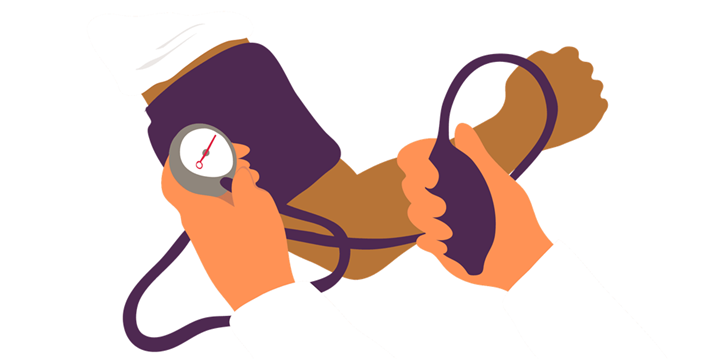 Yan etkileri uykusuzluk, sinirlilik, huzursuzluk, titremeler, çarpıntı ve arteriyel kan basıncında artmadır.
 Kardiyovasküler yan etkileri nedeniyle oral dekonjestanlar hipertansiyon, koroner arter hastalığı, serebral damar hastalıkları, hipertiroidi ve aritmiler açısından riskli hastalarda dikkatle kullanılmalıdır.
İntranazal Dekonjestanlar
İntranazal dekonjestanlar alfa-adrenerjik uyarıyla kısa zamanda güçlü vazokonstrüksiyon yapar, nazal ödemi azaltır.
• İntranazal dekonjestanlar burun tıkanıklığı dışında hapşırık, rinore ve burun kaşıntısı gibi diğer AR semptomlarına etkili değildir. 
• İntranazal dekonjestanların uzun süreli kullanımında rinitis medikomentoza ve septum perforasyonu riski ortaya çıktığından 5 günden uzun süre kullanımı önerilmez.
İntranazal Dekonjestanlar
İntranazal dekonjestanlar 5 gün ,günde 3-4 defa 1-2 puf kullanılabilir.  
1 yaş altı kullanımı önerilmez
Gebelikte ilk trimesterda çok kısa süreli kullanılabilir
Hasta dekonjestanı sık ve uzun süreli kullanırsa, dekonjesyonu takiben oluşan rebound vazodilatasyon nedeniyle yeterli hava pasajını sağlamak için gittikçe artan dozlarda vazokonstrüktör kullanılması gerekir ve bu durum bir kısır döngü oluşturur. 
Ortaya çıkan bu vazodilatasyon, vasküler atoniye bağlı olarak kalıcı hale dönüşebilir. 
Ödemli, hiperemik mukoza ve büyümüş konkalar izlenir.
3.İmmunoterapi
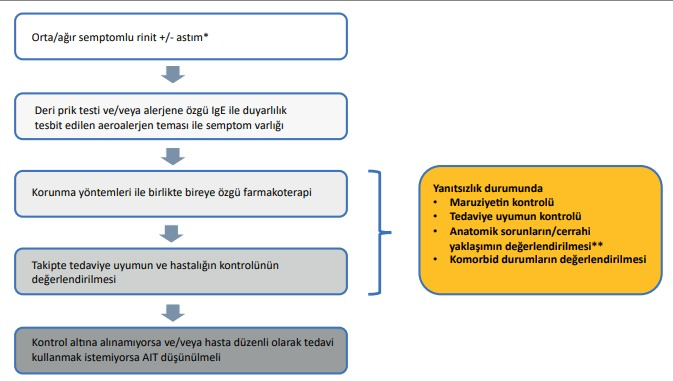 İmmunoterapi
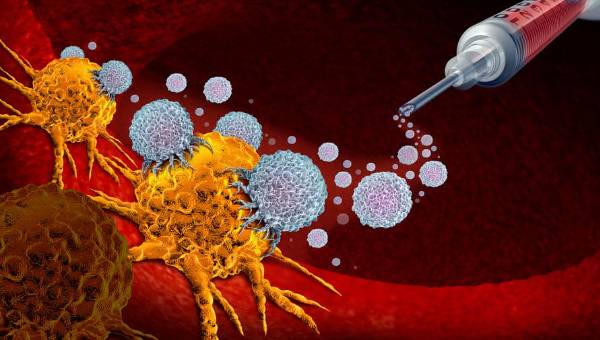 İmmunoterapi, alerjik hastalarda temas edildiğinde semptomlara yol açan alerjen aşılarının giderek artan dozlarda uygulanmasıdır. 
Kandaki alerjene spesifik IgE düzeyinin azaltılıp, IgG düzeyinin arttırılması esasına dayanan uzun süreli bir tedavidir. 
Mutlak endikasyon; venom alerjisi
Rölatif endikasyon; alerjik rinit ve astım
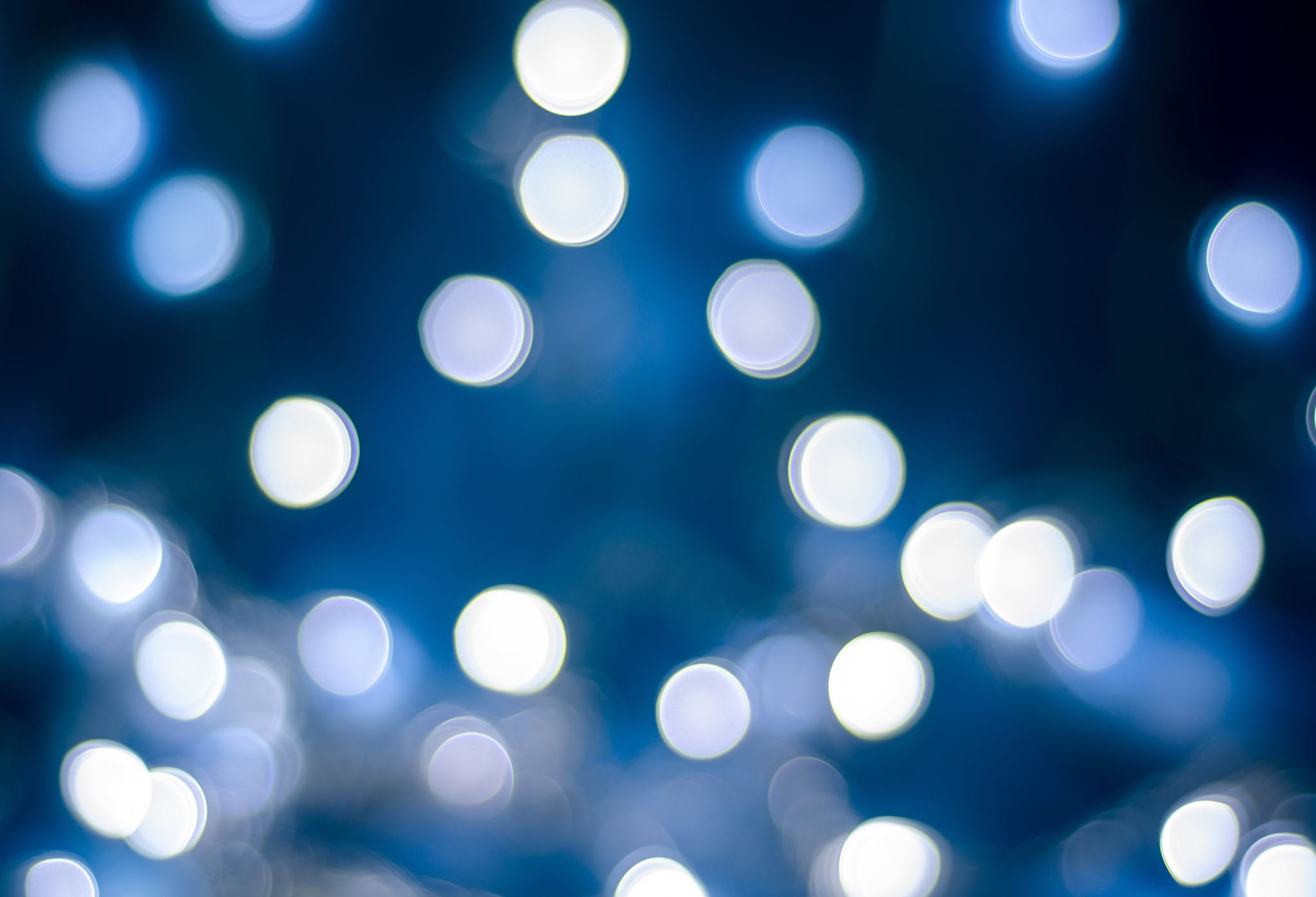 İmmunoterapi
Alerjik Konjoktivit
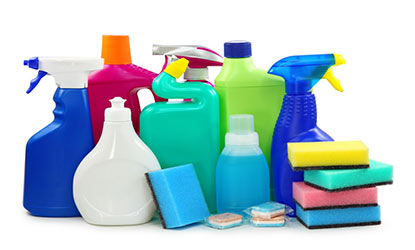 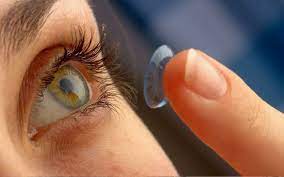 Alerjik konjoktivit reaksiyonuna neden olan bazı maddeler şunlardır:
Ağaçlardan ve çimenlerden gelen polen
Ev tozları
Evcil hayvanlar
Kimyasal içeriği yüksek deterjanlar
Parfüm
Kontakt lens
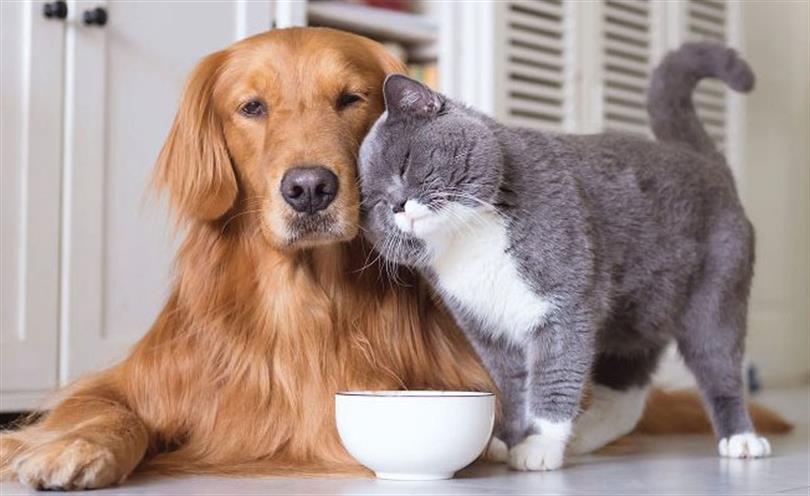 Alerjik konjonktivit semptomları şunlardır;

Gözde kızarıklık
Göz kapaklarının içinde kızarıklık
Gözlerde yaşarma
Gözlerde kaşıntı
Burun akıntısı
Batma hissi
Bulanık görme
Hapşırma
Göz kapağında şişme
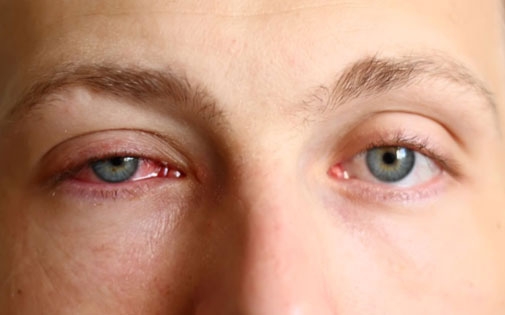 Tanı
Alerjik konjonktivitin en karakteristik özelliği kaşıntı, yanma ve göz kızarıklığıdır. 
Öykü + FM
Lab testlerine gerek yoktur.
Alerjik konjonktivit çeşitleri şunlardır;

Mevsimsel alerjik konjonktivit
Kontakt konjonktivit
Dev papiller konjonktivit  
Perineal konjonktivit
Mevsimsel alerjik konjonktivit:
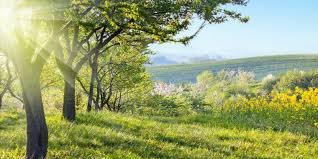 İ̇lkbahar ve sonbahar aylarında,
 polenlerin, hava yoluyla gelen allerjenlerin indüklediği ve tip 1 hipersensitivite reaksiyonudur. 
Çimenlerle oynama esnasında aniden ortaya çıkar ve çabucak kaybolur. 
Gözlerde sulanma, kaşıntı, hiperemi, üst kapaklarda papiller yapılar vardır ve görmeyi tehdit etmez.
Pereniyal Konjonktivit
Kliniği aynı mevsimsel konjonktivit gibi, fakat yıl boyunca sürer. 
Tebeşir, toz, akarlar ve ev tozu gibi allerjenler sorumludur.
 Tip 1 hipersensitivite reaksiyonudur.
 Korneal tutulum olmaz ve dolayısıyla görme etkilenmez.
Vernal Konjonktivit
Daha çok erkek çocuklar etkilenir.
Polenlerin, ultraviolenin etken olduğu ve Tip1 ve Tip 4 (hücresel) hipersensitivite reaksiyonları birlikte rol alır. Serum IgE düzeyi yüksek ve eozinofili mevcuttur
. Kaşıntı, sulanma, fotofobi, yanma, batma, kızarıklık, yabancı cisim hissi, seröz-mükoid sekresyon vardır.
Dev Papiller Konjonktivit
Yumuşak kontakt lens kullanıcılarında, oküler protez ve sütür açılmasında irritasyona bağlı olarak ortaya çıkabilir.
 Lensler takılıyken ya da çıkarılırken kişinin ellerinden kontaminasyon gözde alerjik reaksiyona neden olur.
 Klinik olarak mukus sekresyonu ve hiperemi vardır.
İrritatif Konjonktivit
Çevresel etkenler, duman, işsel maruziyetler, irritasyonların neden olduğu konjonktivittir. 
Konjoktival hiperemi vardır.
Tedavi – Koruyucu önlemler
Polenlerin yoğun olduğu ve güneş ışınlarının en dik olarak geldiği 10.00 -17.00 saatleri arasında zorunlu olmadıkça güneşe çıkmamak
Dışarı çıkarken güneş gözlüğü, şapka, şemsiye kullanmak
Evde polen filtresi olan klima cihazlarını kullanmak
Polen mevsiminde ev ve araba camlarının kapalı tutmak
Kimyasal, boya ve parfümlerden uzak durmak
Tüylü evcil hayvanları uzaklaştırmak
Sigara dumanından ve havasız ortamlardan kaçınmak
Evde tozları barındıracak halı, kilim gibi eşyaları kullanmamak
Alerjik konjonktivit tedavisiyle iyileşmeyi hızlandırmak için uygulanabilecekler şunlardır;

Alerjinin nedeninden kaçınmak
Gözleri yatıştırmak için soğuk kompres uygulamak
Gözleri ovuşturmaktan kaçınmak
Kontakt lens temizliğine dikkat etmek
Gözlerin kimyasal ile temasının önüne geçmek
Eller yıkanmadan gözle temas edilmemesi
Ciddi durumlarda bir süre kontakt lens kullanmamak
Alerjik konjoktivit idame tedavi;
Öncelikle etken alerjenlerden uzak durulmalıdır.
Uzun vadeli tedavisinde etkili ve güvenli mast hücre stabilizatörleri(kromolin sodyum) ve suni gözyaşı damlaları kullanılır.
Daha şiddetli vakalarda oral/topikal antihistaminikler tedaviye eklenir.
Alerjik konjoktivitin atak tedavisi;
   Soğuk kompresler,suni gözyaşı damlaları,oral/topikal antihistaminikler veya yanıt alınamazsa topikal steroidli göz damlaları göz uzmanı tarafından yazılması kaydıyla kullanılabilir.
Atopik Dermatit
Bebeklik ve çocukluk döneminin en sık kronik, tekrarlayan deri hastalığı
%10-30
%50 ilk 1 yaşta, %80 ilk 5 yaşta belirti verir
Ailesinde atopik hastalık (astım, alerjik rinit, egzema, besin allerjisi) olan bebek ve çocuklarda sıklık çok yüksek
Atopik dermatit ± besin allerjisi bulunan bebeklerde yaşamın ileri dönemlerinde astım ve/veya alerjik rinit gelişme olasılığı yüksek = Atopik yürüyüş
Atopik Yürüyüş
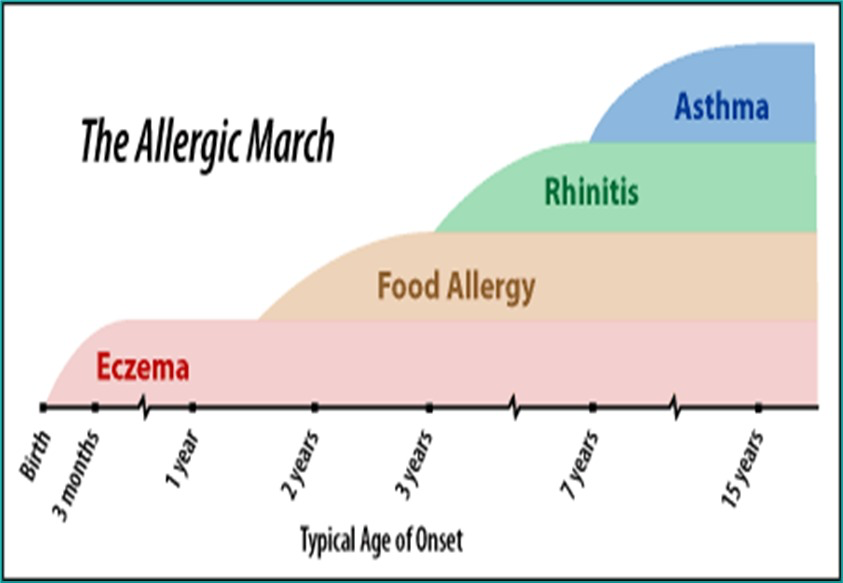 Atopik dermatit
Çevresel faktörler
(Allerjenler, mikroplar)
Genetik yatkınlık
Allerjen ve mikroplara abartılı T-hücre yanıtları
Deride azalmış doğal bağışıklık yanıtları
Deri bariyer defekti
Deride kronik inflamasyon
Atopik dermatit belirti ve bulguları
Klinik
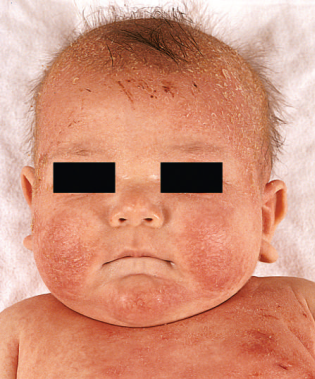 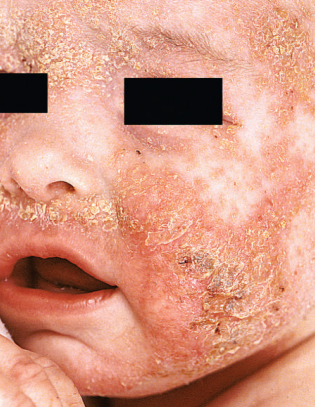 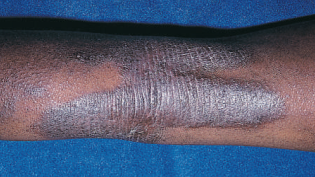 Likenifikasyon
Tipik tutulum
Kabuklanma
Bebeklerde daha çok akut, yüzde, kafada, ekstensör bölgelerde
Diaper ve aksiller bölge ve burun ve çevresi genellikle korunmuş
Daha büyük çocuklarda ve likenifikasyonu olanlarda ekstremitelerin fleksör çukurlarında
Yaş ilerledikçe remisyon
Adölesan ve erişkinlerde deri eksojen tahriş edicilere karşı kaşıntı ve inflamasyona eğilimli
Tanı
3 majör belirtinin bulunması gerekir
Kaşıntı + tipik dağılım gösteren egzema + kronik veya tekrarlayan belirtiler

Ek özellikler her hastada farklı kombinasyonlarda bulunabilir
Tedavi
Derinin nemlendirilmesi
Topikal anti-inflamatuar tedavi
Ataklara neden olan faktörlerin önlenmesi
Sistemik tedavi
Derinin nemlendirilmesi
Nemlendiriciler: Birinci basamak
Hidrasyon:
Banyo: Ilık su ile, 15-20 dakika
Banyo sonrası hidrofilik merhem tarzı nemlendiriciler
Islak giyinme: Şiddetli veya cilt bakımına dirençli olgularda
Sonrasındaki kuruma ve çatlamaları önlemek için mutlaka nemlendirici merhemler
Maserasyon ve sekonder enfeksiyonlar yönünden takip
Banyo ve ıslak giyinme ile hidrasyon, kortikosteroidlerin emilimini de arttırır
Topikal anti-inflamatuar tedavi
Kortikosteroidler
Akut atak tedavisinin temel taşları
Yan etkilere dikkat
Yüksek etkililer yüz ve kıvrım bölgesinde kullanılmamalı, gövde ve ekstremitelerde kısa süreli kullanılmalı
Gövde ve ekstremitelerde daha uzun süreli kullanımda orta etkililer tercih edilmeli
Proaktif tedavi: 
Yüksek etkili ile başlanıp 2-3 gün içinde orta düşük etkiliye geçilir ve aralıklı düzenli olarak uzun süre uygulanır
Günlük kullanımın ardından kontrol altına alınan bölgede haftada 2 gün flutikazon veya mometazon ile uzun süreli baskılanma sağlanabilir 
Yine de alevlenmeler olabilir
Topikal steroidler
Lokal: Atrofi, stria oluşumu
Sistemik: HPA aksı baskılanması            Yan etki
Topikal anti-inflamatuar tedavi
Kalsinörin inhibitörleri
Pimekrolimus %1 krem, hafif –orta Atopik dermatitte
Tacrolimus %0.1, %0.3 merhem, orta-ağır Atopik dermatitte
>2 yaş
Tedaviye yanıtsız veya diğer tedavileri tolere edemeyen hastalarda 
Kısa süreli veya aralıklı uzun süreli
Kortikosteroidlerin etkisiz olduğu durumlarda
Steroid korkusu olanlarda
Yüz ve ense dermatitlerinde
Ataklara neden olan faktörlerin önlenmesi
Ataklara neden olan faktörlerin önlenmesi
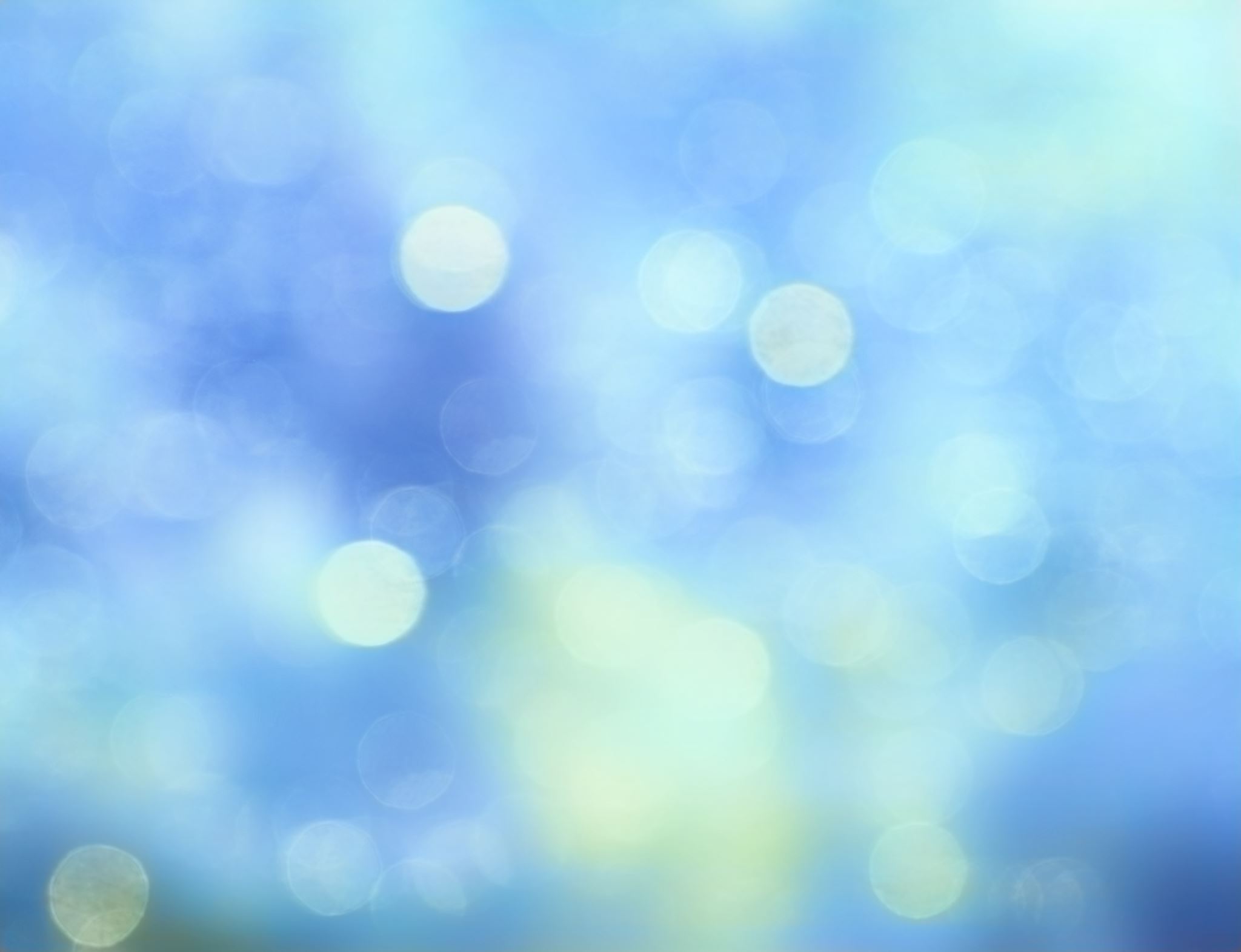 Sistemik tedavi
Sistemik tedavi
Siklosporin
Şiddetli ve dirençli hastalarda 5 mg/kg/gün, kısa süreli ve (bazı hastalarda) uzun süreli (1 yıl) kullanımı yararlı olabilir
Böbrek hasarı ve hipertansiyon yönünden yakın takip edilmeli
Fototerapi
Doğal güneş ışığı genellikle yaralı ama yakacak veya terletecek kadar maruziyetten kaçınılmalı
Ultraviyole etkili ama uzun kullanımdan kaçınılmalı
Ultraviole A-1, ultraviole B, dar bantlı ultraviole B ve psoralen ekli ultraviole A
Kısa dönemde eritem, deride ağrı, kaşıntı, pigmentasyon artışı
Uzun dönemde kanserlere yatkınlık
Prognoz
Anafilaksi
Anafilaksi, potansiyel olarak ölüm riski taşıyan akut, sistemik bir allerjik reaksiyondur.
Sıklığı son birkaç on yılda astım, atopik dermatit, allerjik rinit ve besin allerjilerindeki artışa paralel olarak belirgin şekilde artmaktadır.
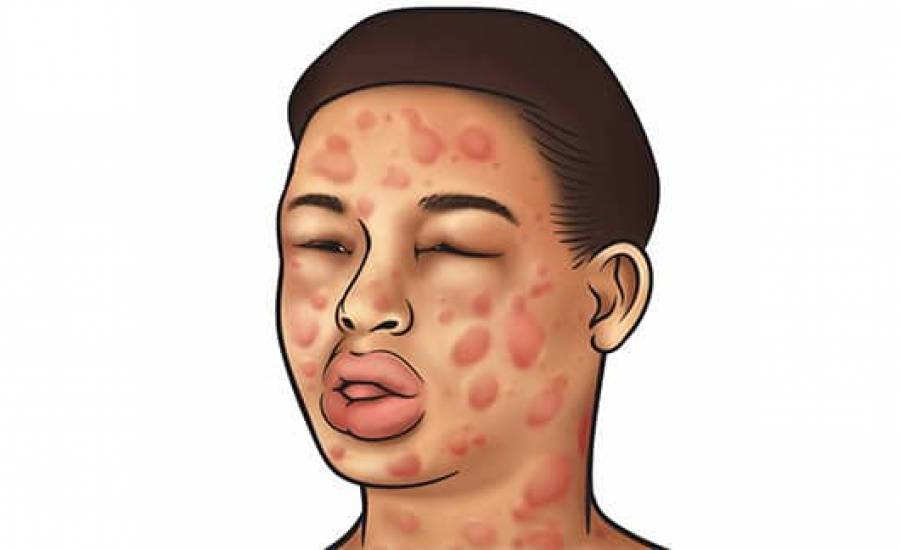 Anafilaksi
Anafilaksi
İmmünolojik anafilaksi
Non-immünolojik anafilaksi
IgE- aracılı anafilaksi
Non-IgE- aracılı anafilaksi
Johansson 2004
Patogenez
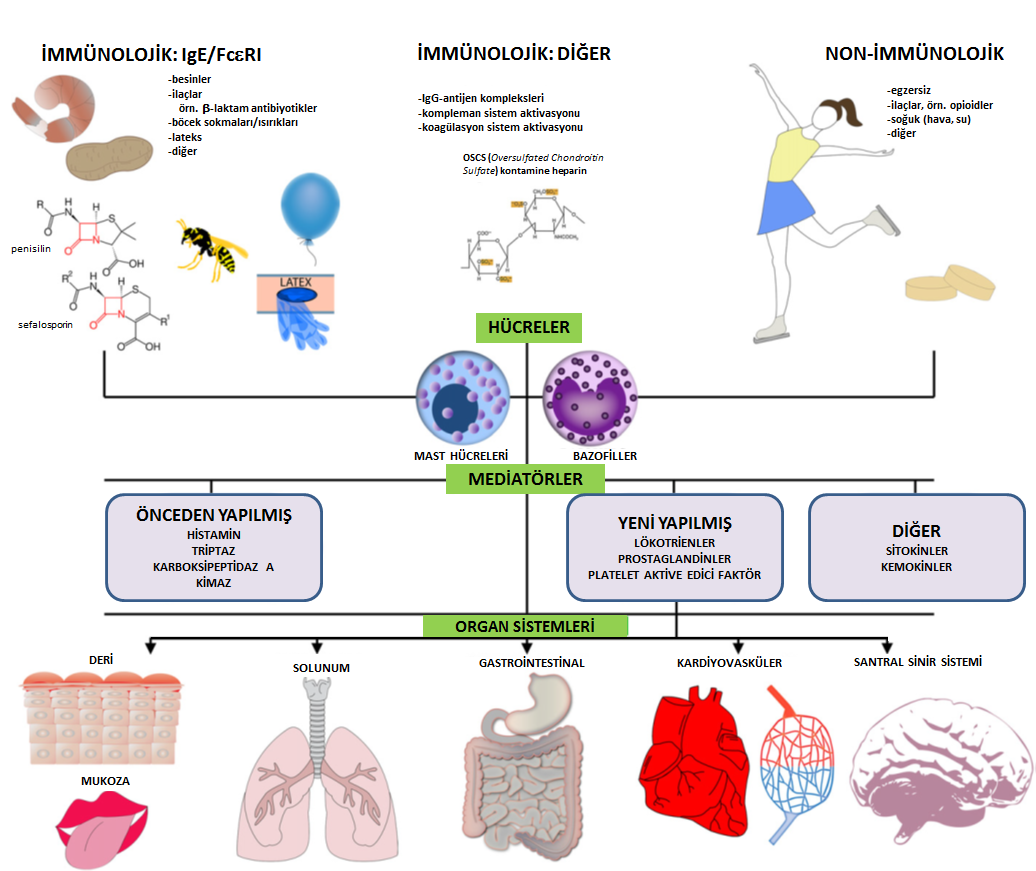 Simons 2009
Risk faktörleri
Risk faktörleri
Klinik
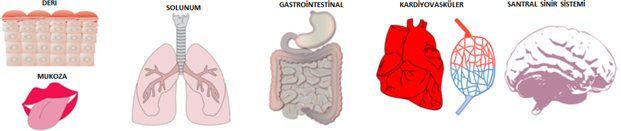 Simons 2009
%80-90
Ürtiker, anjioödem, kaşıntı, flushing
%70
Burun: kaşıntı, akıntı, tıkanma, hapşırık
Larinks: kaşıntı, darlık hissi, disfoni, seste kabalaşma, kuru-sert öksürük, stridor
Akciğer: nefes darlığı, göğüste sıkışma hissi, öksürük, hışıltı / bronkospazm, arrest
Siyanoz
%10-15
Ölüm hissi, huzursuzluk, zonklayıcı baş ağrısı, baş dönmesi, konfüzyon
%10-45
Göğüs ağrısı, çarpıntı, taşikardi, bradikardi, disritmi
hipotansiyon, presenkop / senkop, sfinkter kontrolünün kaybı, şok, arrest
%30-45
Bulantı, kramp tarzında karın ağrısı, kusma, ishal, disfaji
Klinik
Klinik
Bifazik reaksiyon
İlk reaksiyon düzeldikten bir süre sonra belirtilerin tekrarlaması
1-72 saat
Mekanizma bilinmiyor
Tedavinin geç başlaması ve başlangıç belirtilerinin şiddetli olması halinde olasılık daha yüksek
İlk reaksiyon sırasında kortikosteroid verilmesi oluşumunu engellemiyor
>%90 hastada 4 saat içinde
İlk reaksiyon düzeldikten sonra en az 4 saat gözlemde tutulmalı
Tanı
Öykü: Tanıda esastır 
Fizik muayene: Reaksiyon sırasında değerli
Laboratuar: Sınırlı
Histamin
Kısa süreli yükselir
Stabil değil
Triptaz
Daha uzun süre (3 saat kadar) stabil
Normal olabilir
Özellikle besinlere bağlı anafilakside
Artabilir
Tanı
Tedavi
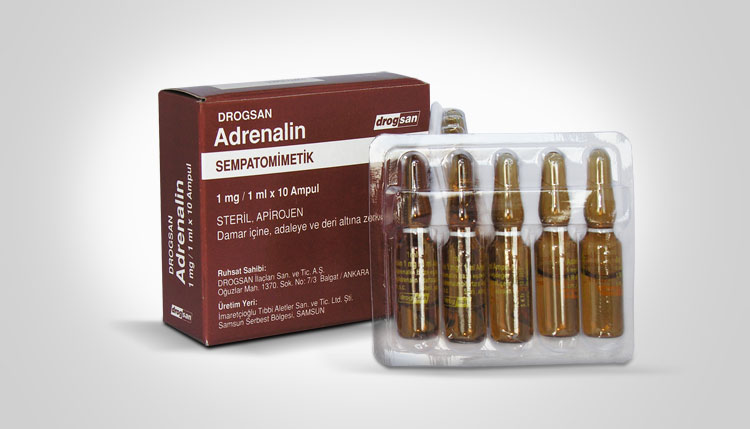 Adrenalin, 0.01 mg/kg (en fazla 0.3 mg), IM (uyluk anterolateraline)
İlk ve en önemli tedavi
Antihistamin ve kortikosteroid
Asla ilk tedavi değil
ABC
Allerjenle temas kesilmeli
Sırtüstü yatırılıp bacakları baş hizasının üzerinde tutulmalı
Yardım çağrılmalı
Oksijen
Sıvı infüzyonu
Diğer ilaçlar
Eğitim
Otoenjektör
Türkiye Ulusal Alerji ve Klinik İmmünoloji Derneği
[Speaker Notes: 1-orneğin almakta olduğu ilacın durdurulması, arı sokması soz konusu ise arının iğnesinin parcalanmadan çıkarılması
3-CAB:dolaşım. hava yolu, solunum
4-Hastanın oturur/ayakta pozisyonda tutulması “boş ventrikul sendromuna” yol açarak olumle sonuçlanabilir

*1 mg/mL'lik ampuller daha önce 1: 1000 olarak etiketlenmişti, ancak ilaç hatalarını önlemeye yardımcı olmak için oran ifadeleri 2016'da ABD’de  epinefrin etiketlerinden kaldırıldı. Yalnızca mL başına miktar listelenecektir. Oran etiketlemesi diğer bazı ülkelerde yürürlükte kalmaktadır.]
Türkiye Ulusal Alerji ve Klinik İmmünoloji Derneği
[Speaker Notes: 10-Adrenalinden sonra olmak koşulu ile oral, İM veya İV (3-4 dakikada) yollardan H1 antihistamin verilir. Gerektiğinde bu doz 4-6 saatte bir tekrarlanır.
16- Dopamin cozeltisi %5 Dextroz, %0.9 NaCl 400mg/250 mL icerisine konularak hazırlanır. 5-10 mcg/kg/dk hızında yanıt durumu değerlendirilerek doz artışına karar verilir. Hasta yoğun bakım şartlarında takip edilmelidir. Doz azaltılarak kesilir, ani kesilmesi hipotansiyon riski taşımaktadır.
• Vazopressin: 70 kg’lık bir hasta icin başlangıc infuzyon hızı 7 mcg/dk (yetişkinlerde ağırlık bazlı olmayan doz için onerilen 2-10 mcg/dk)
• Atropin: 0.5-1 mg (20 mcg/kg) İV, total doz 0.04 mg/kg (3 mg)]
Tedavi
Otoenjektör
Otoenjektör
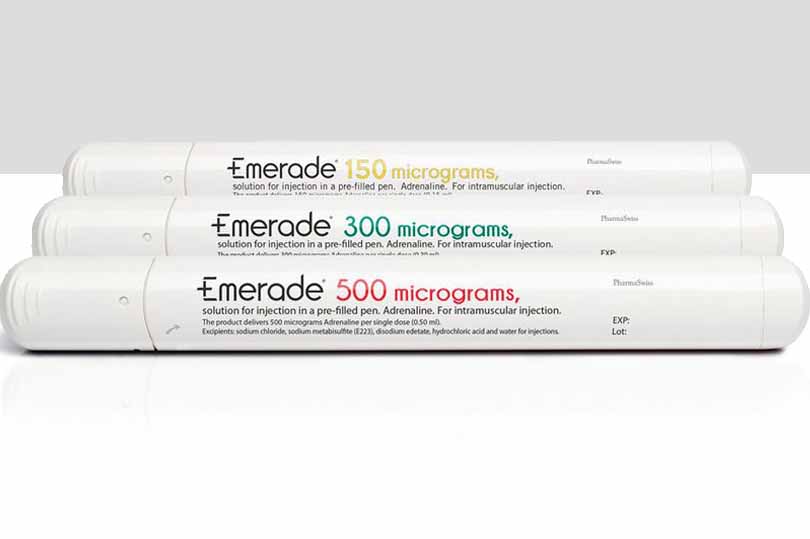 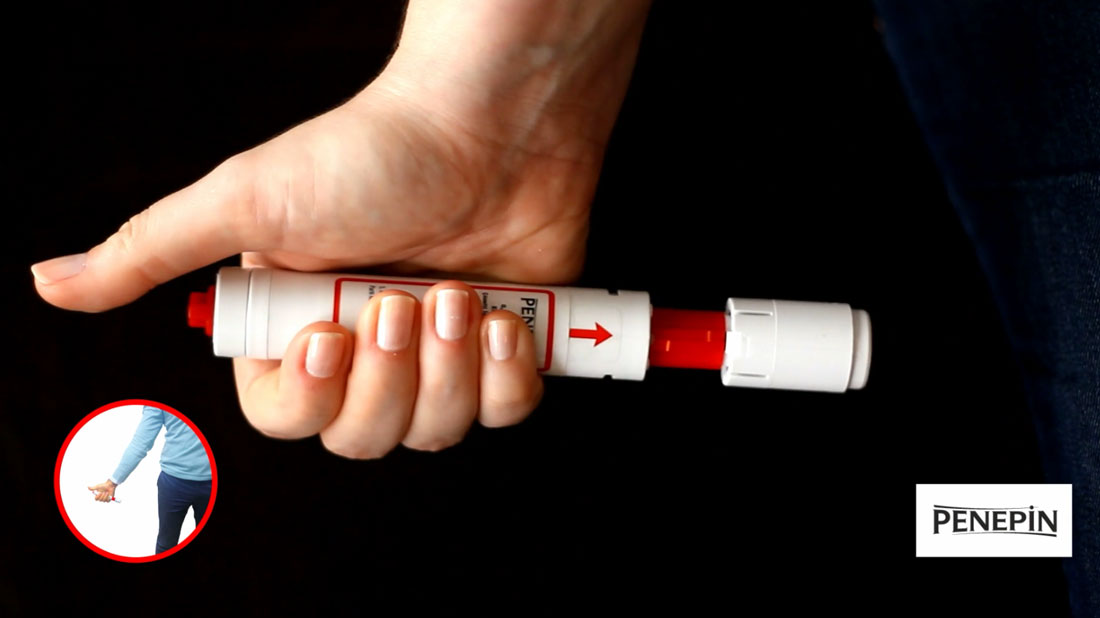 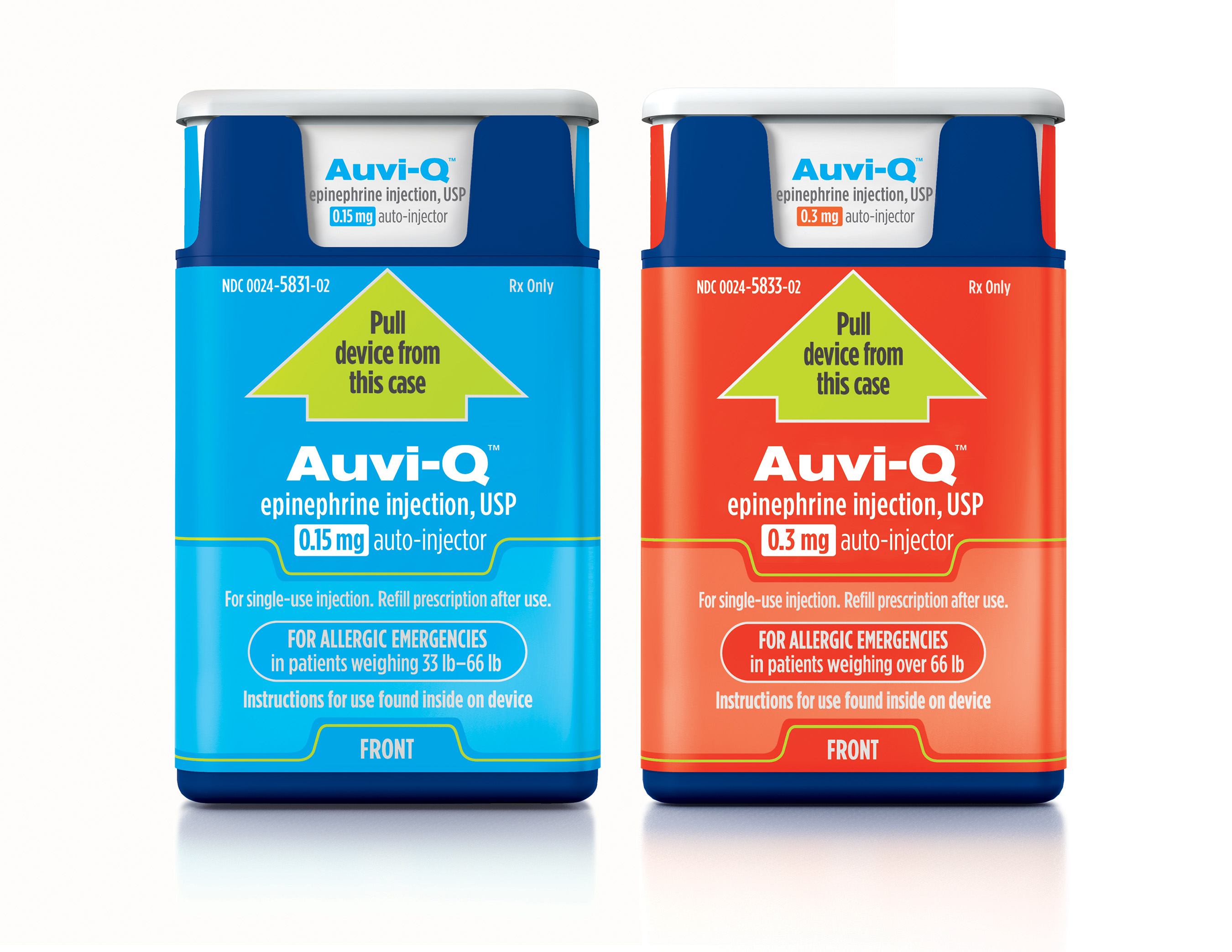 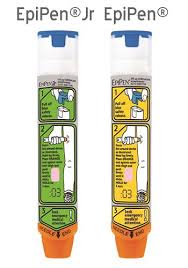 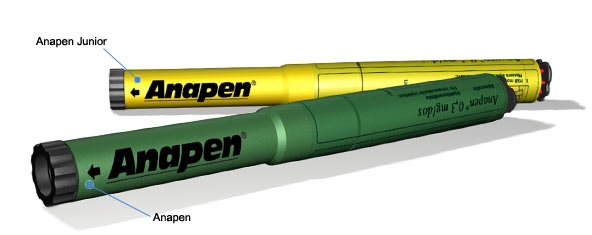 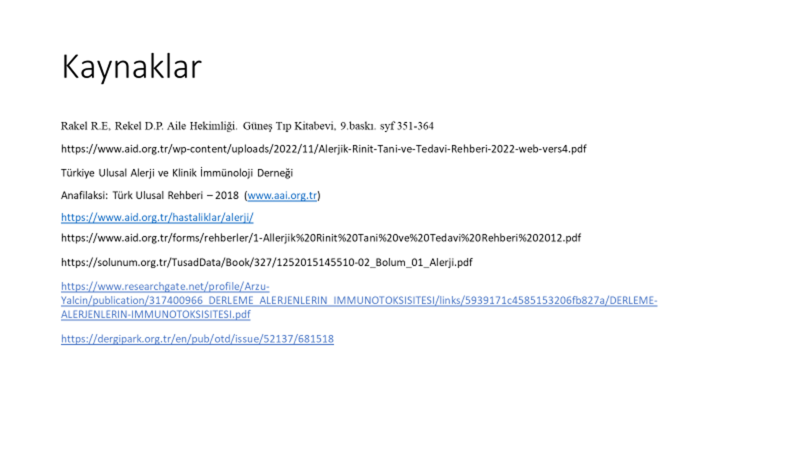 Teşekkür ederim